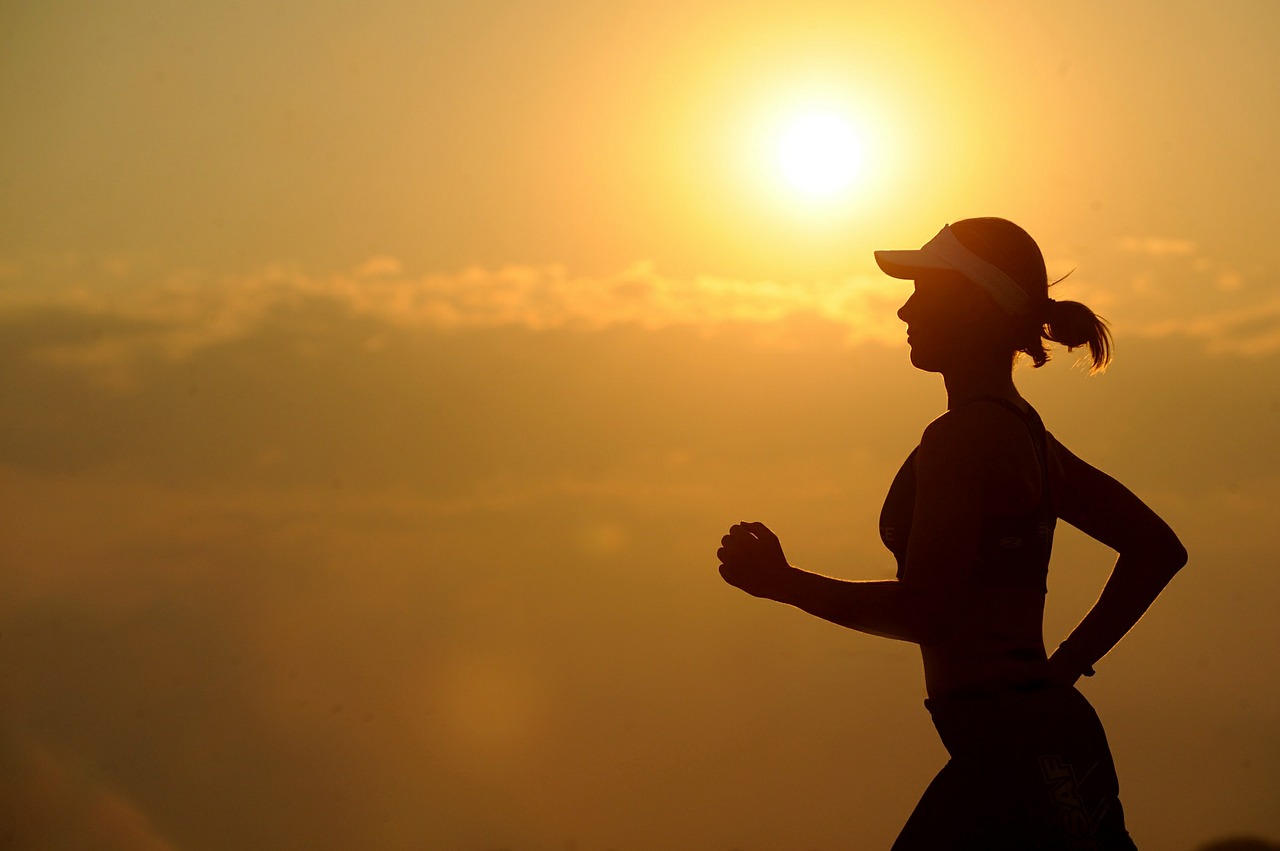 Bármilyen lassan is haladsz,  
a fotelban ücsörgőket mindenképpen lekörözöd.